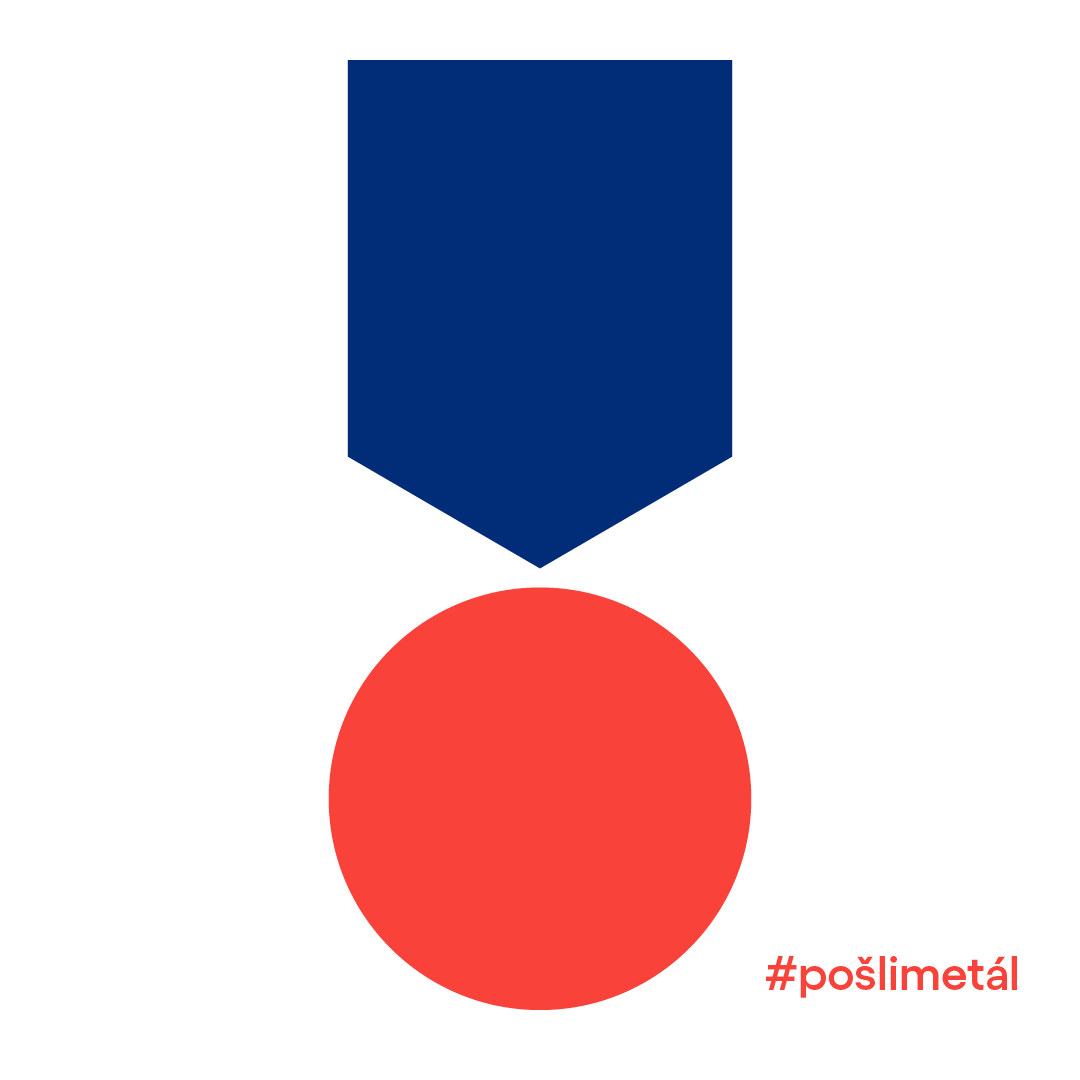 Váš
vlastní text
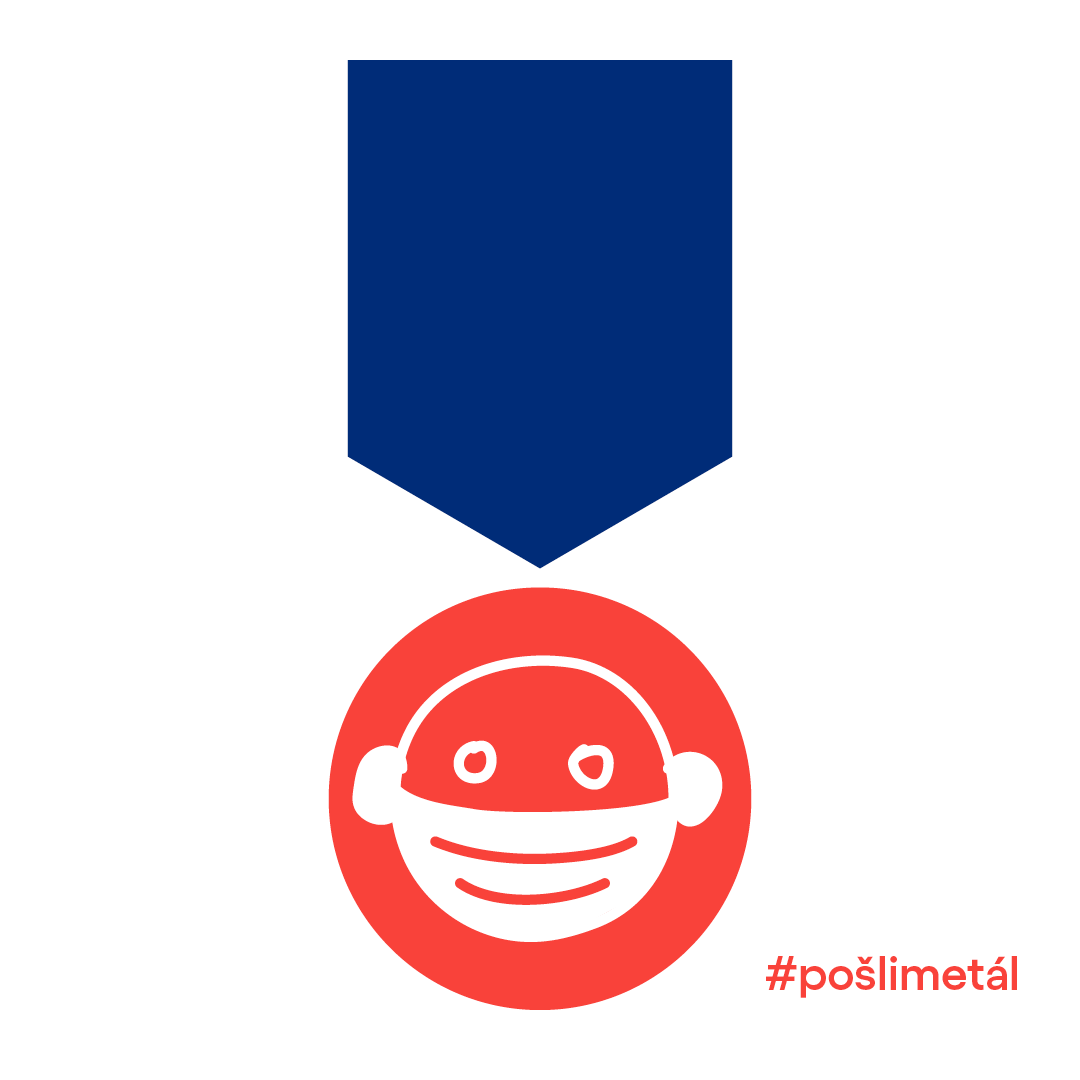 Za šití
roušek
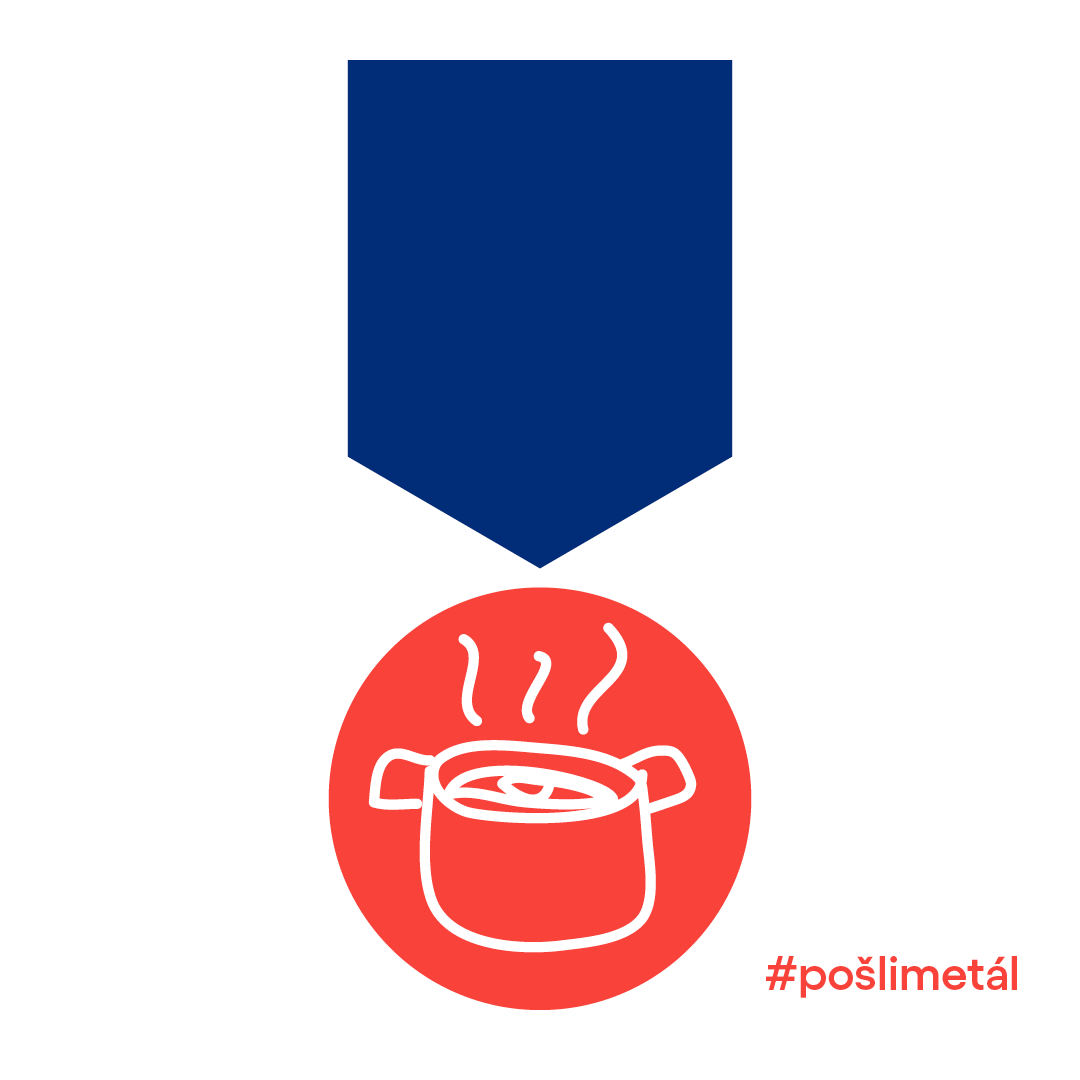 Za vaření
jídla
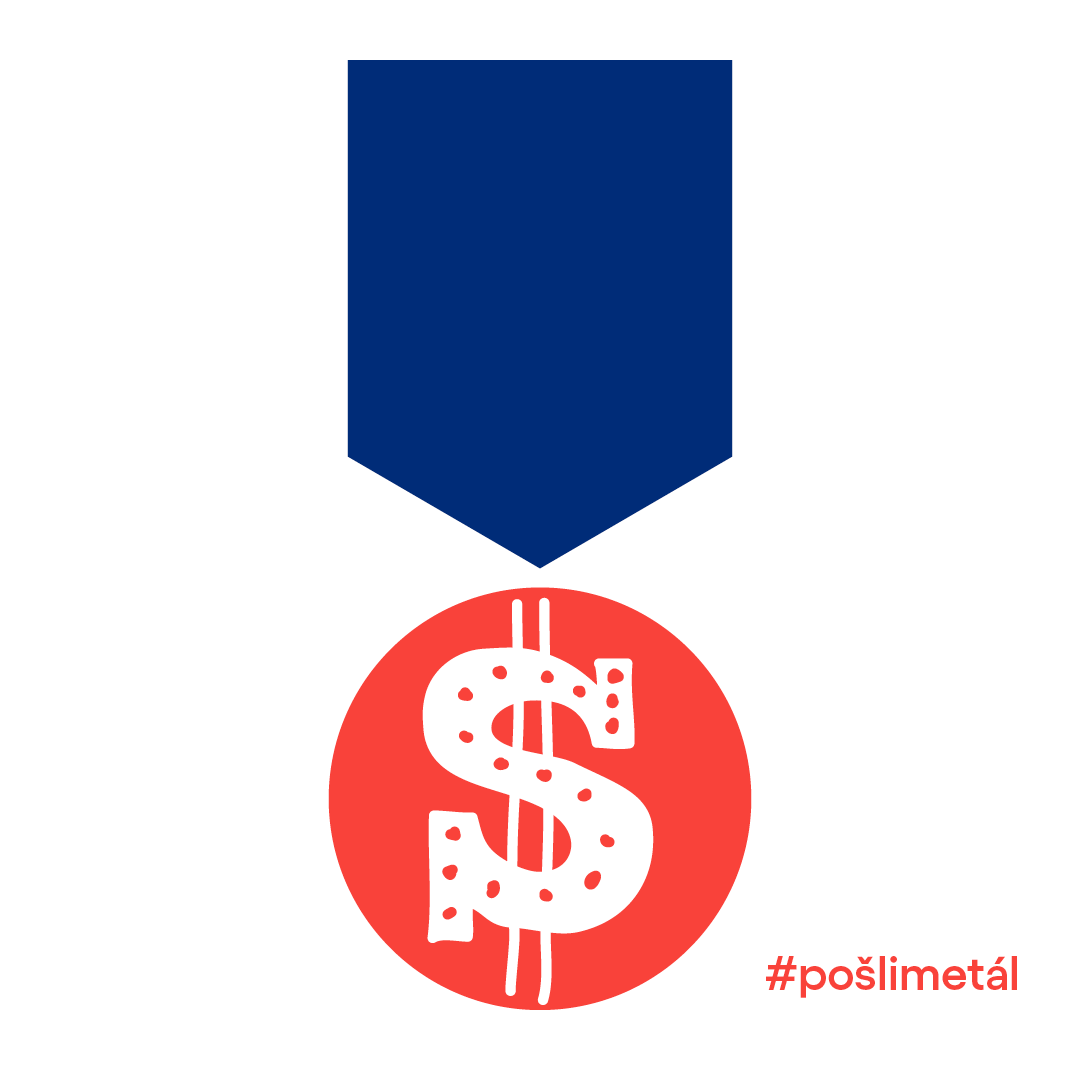 Za
štědrost
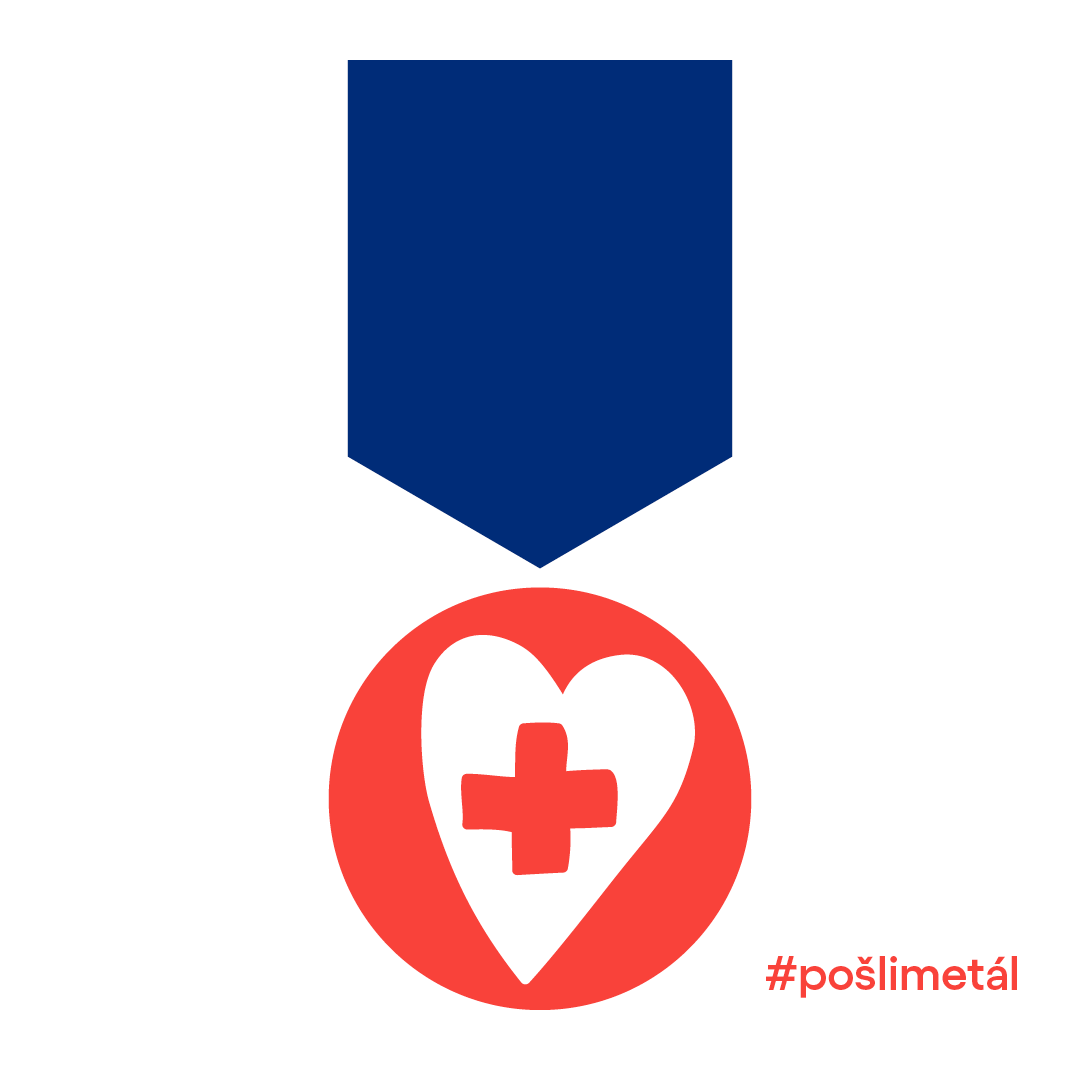 Za pomoc
zdravot-
níkům
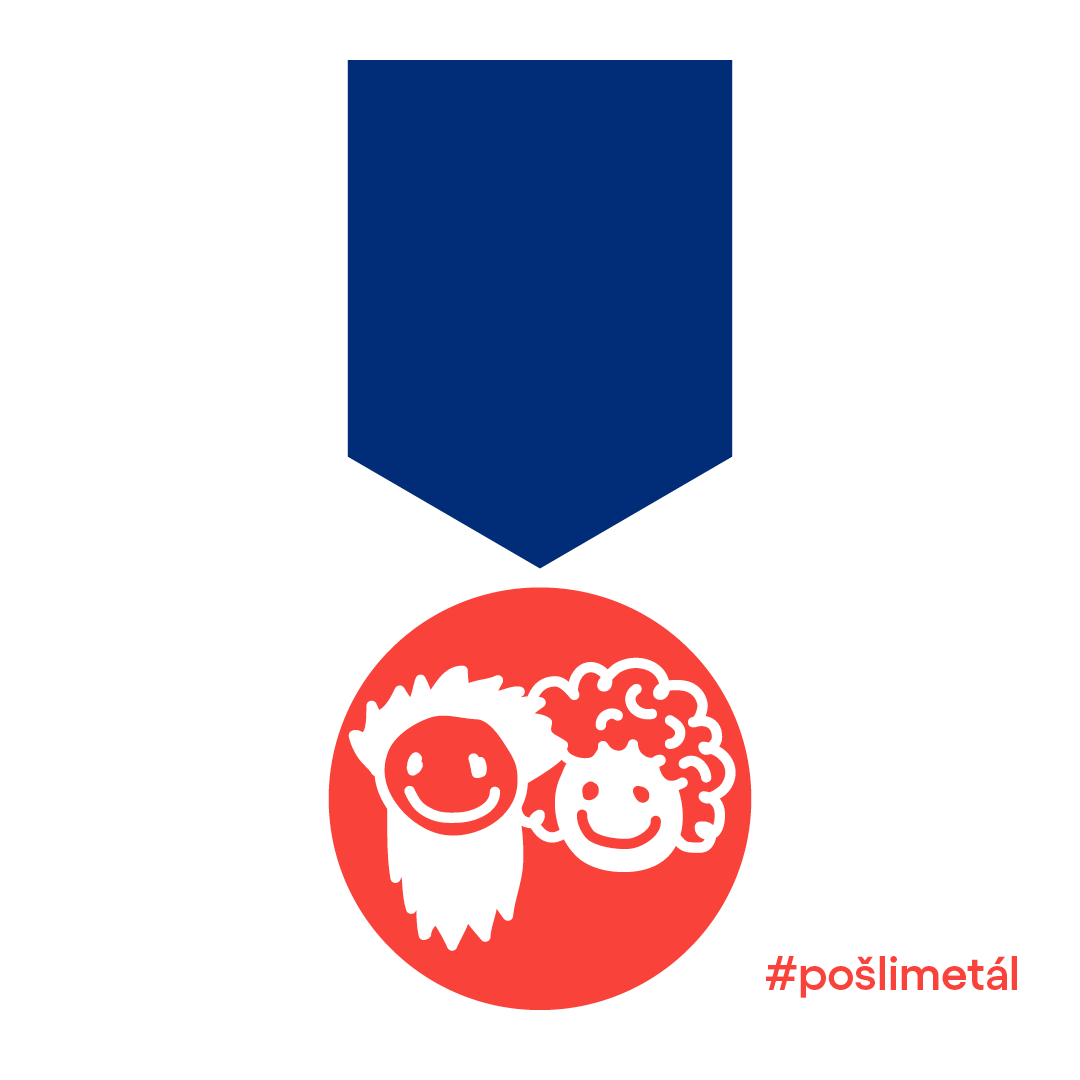 Za pomoc
seniorům
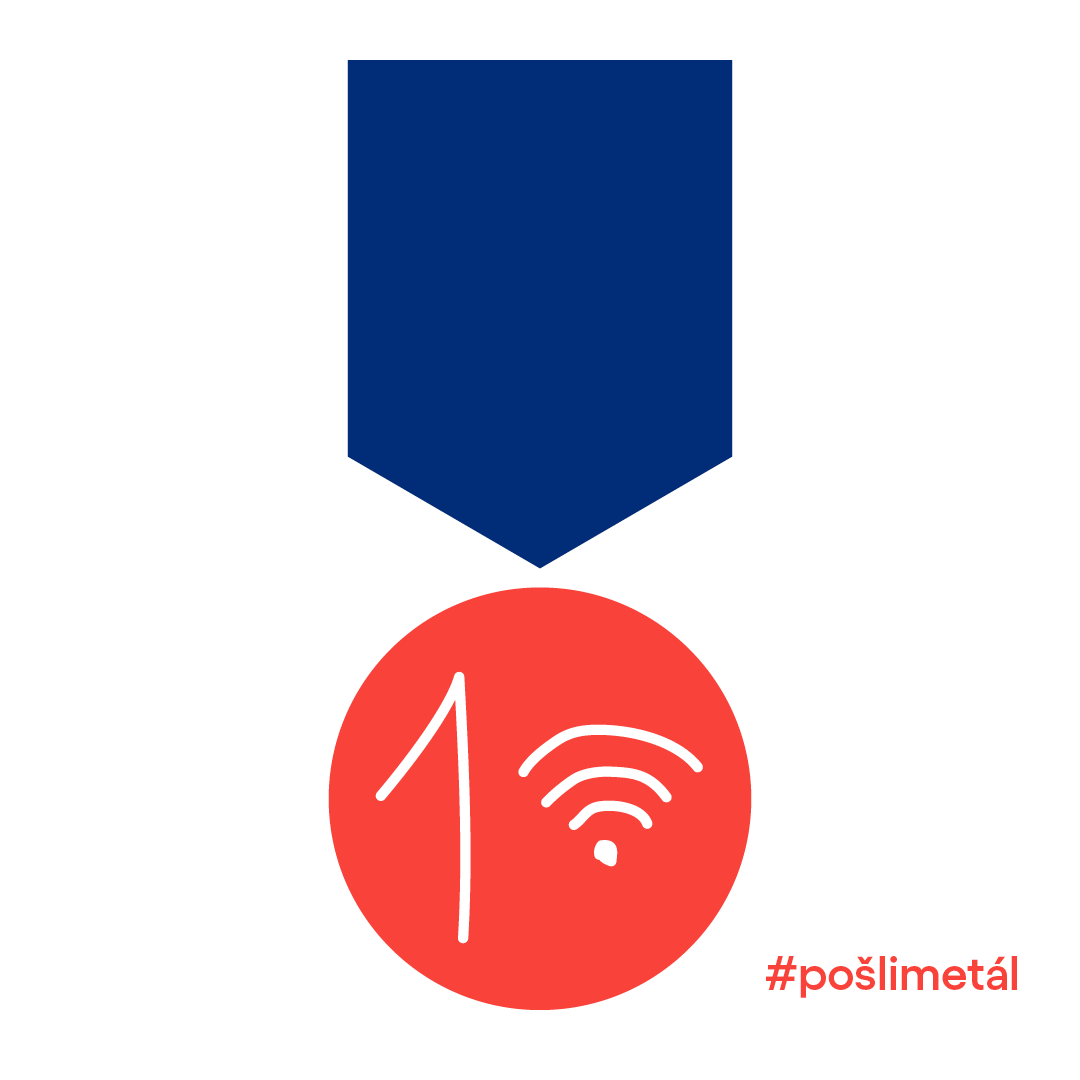 Za skvělé
učení
online
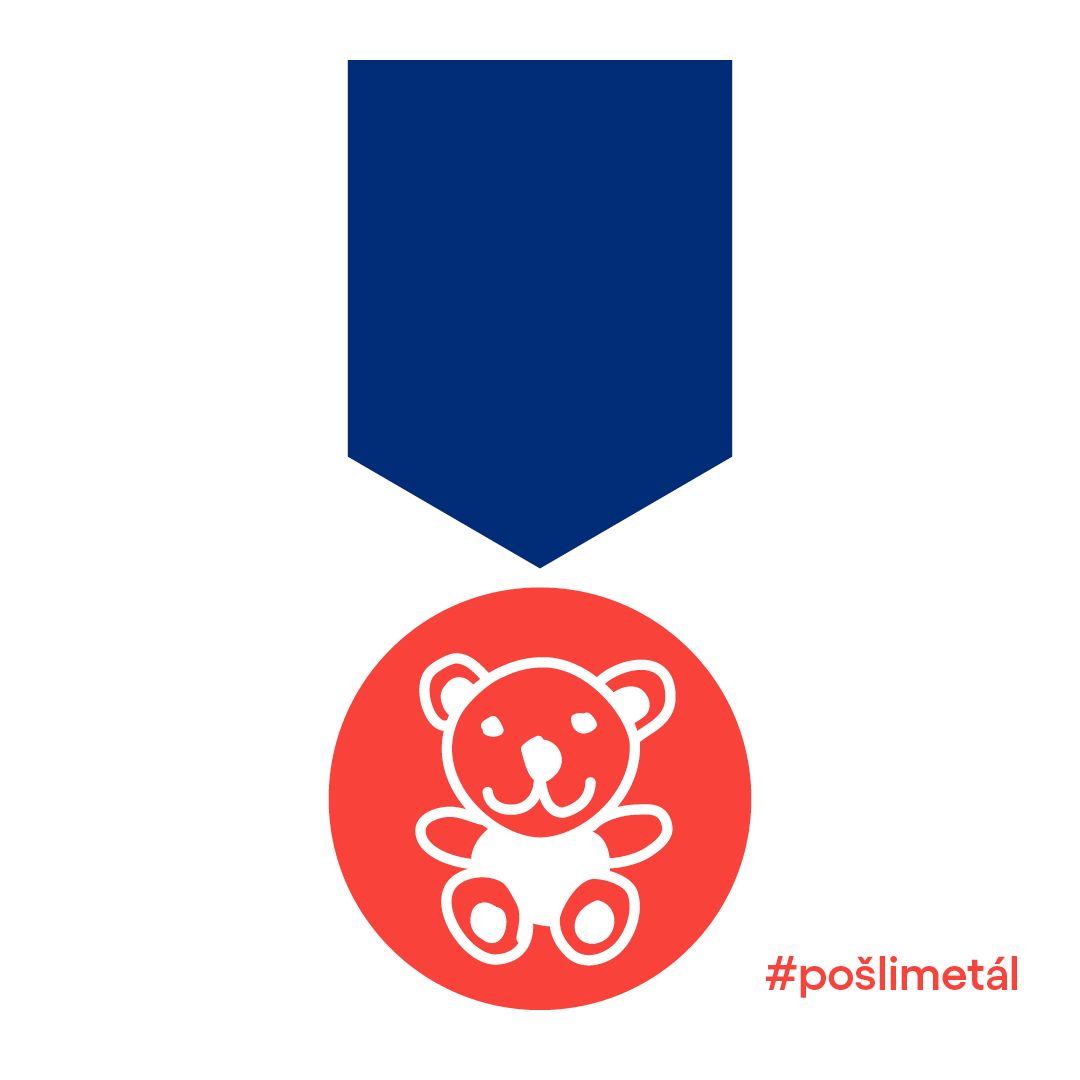 Za hlídání
dětí
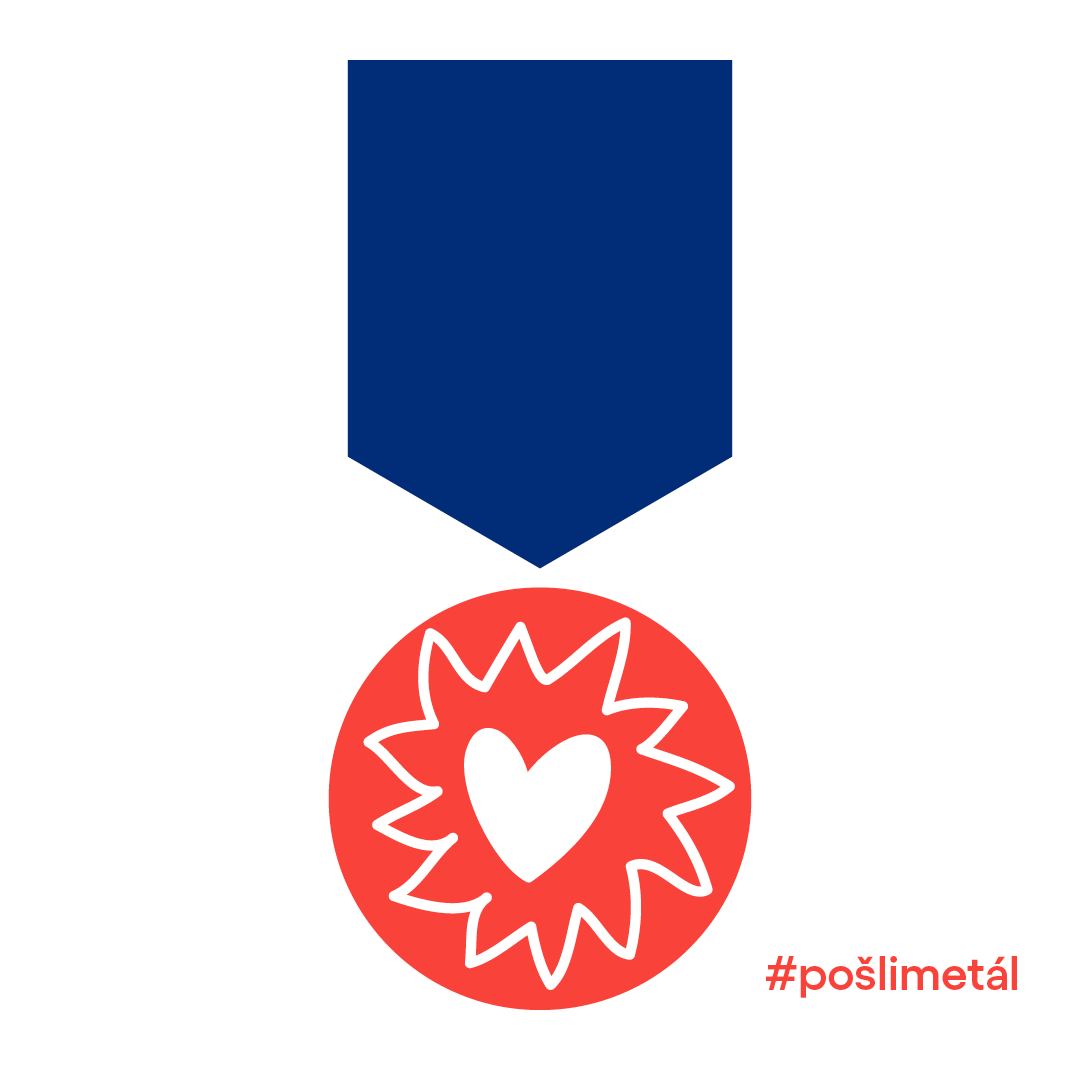 Za srdce
na
správném
místě
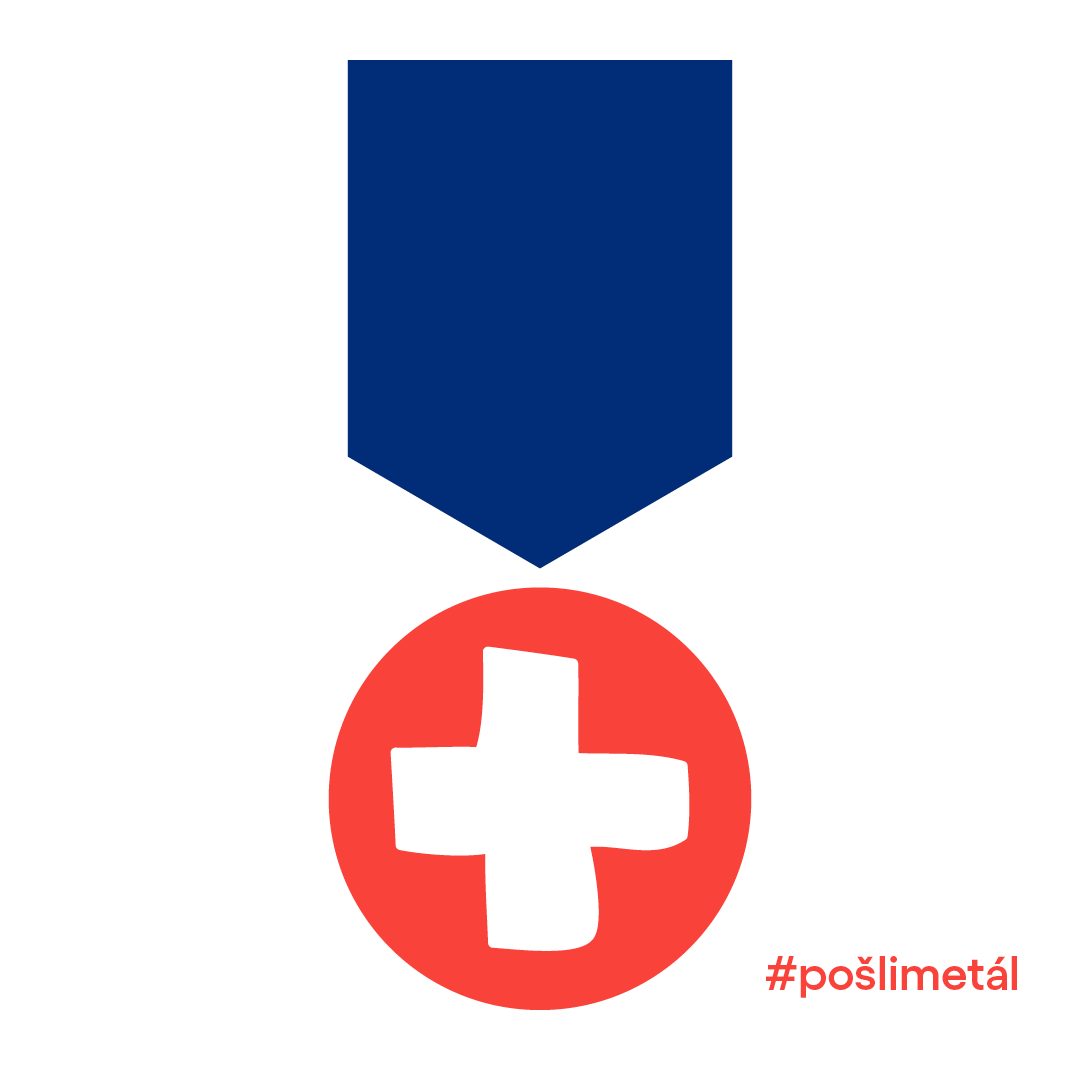 Za péči
o nemocné
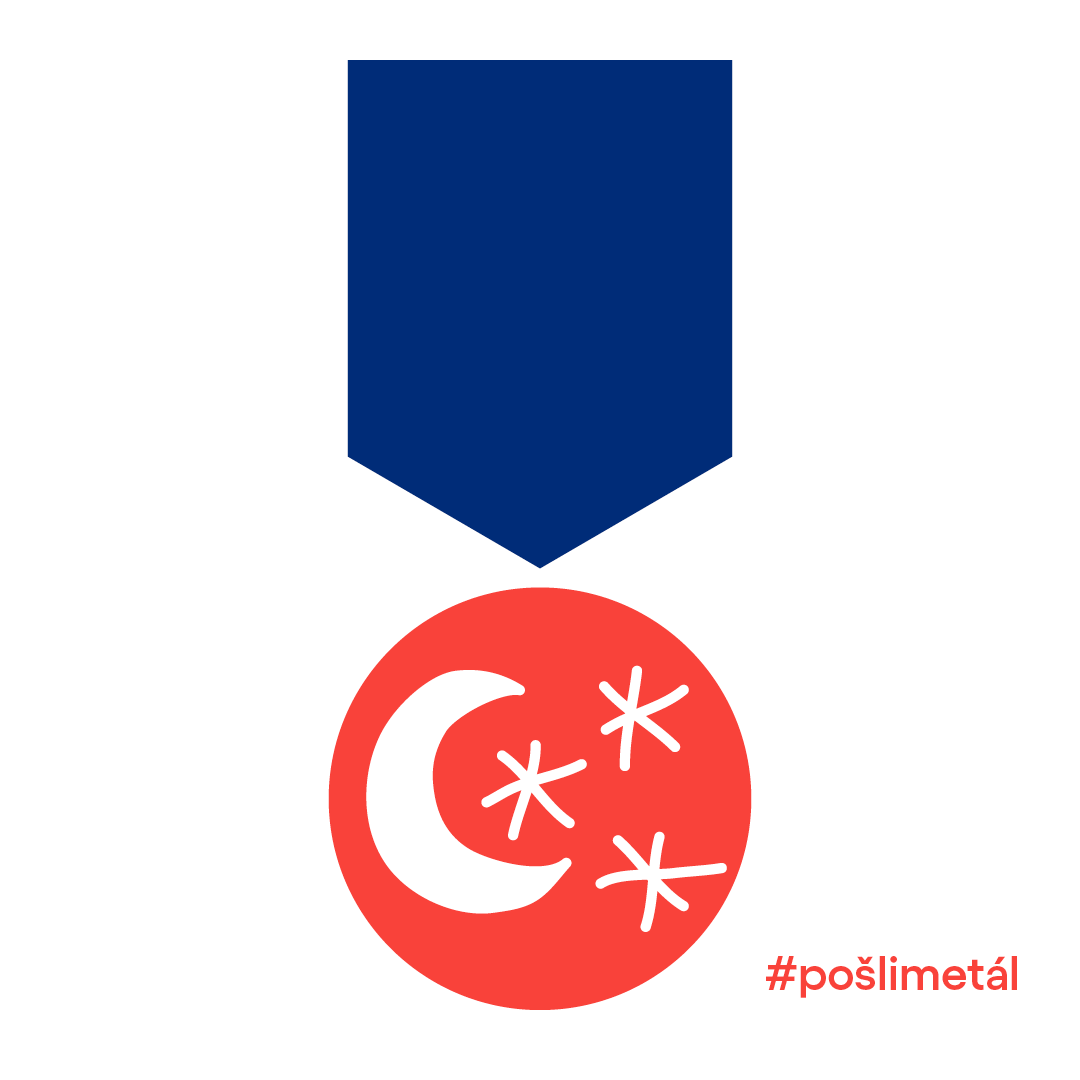 Za noční
hodiny
v práci
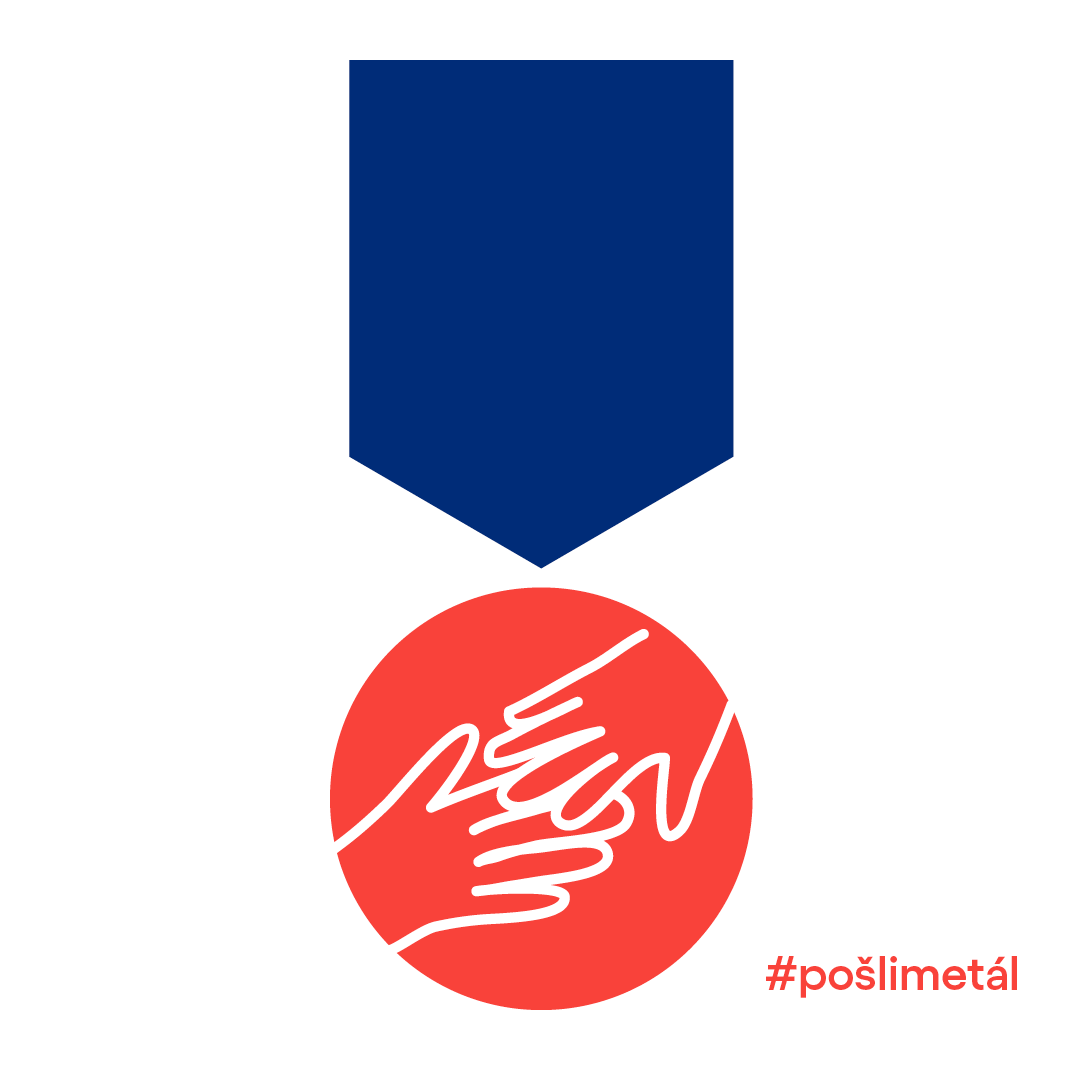 Za pomoc
potřebným
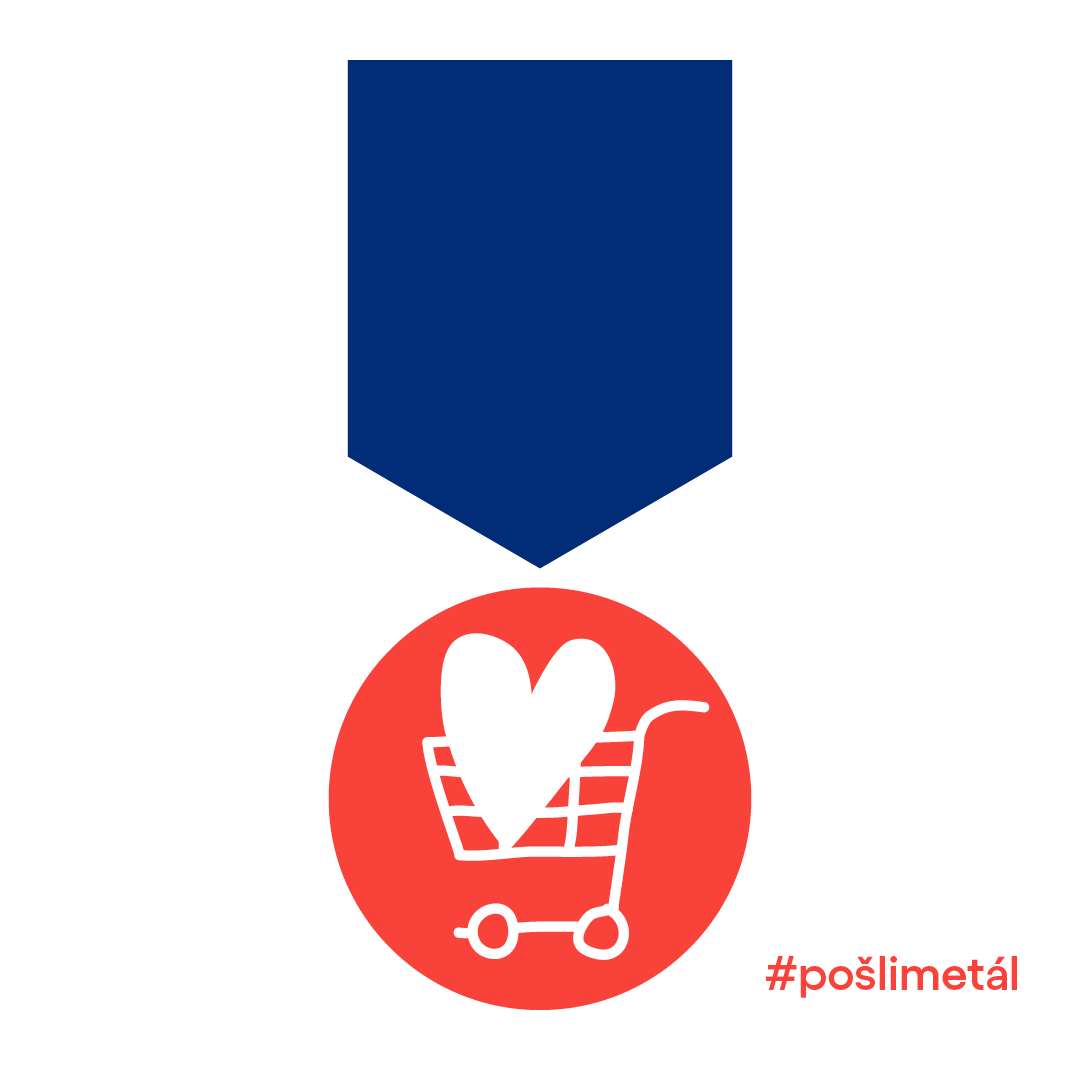 Za nákup
potravin
a léků
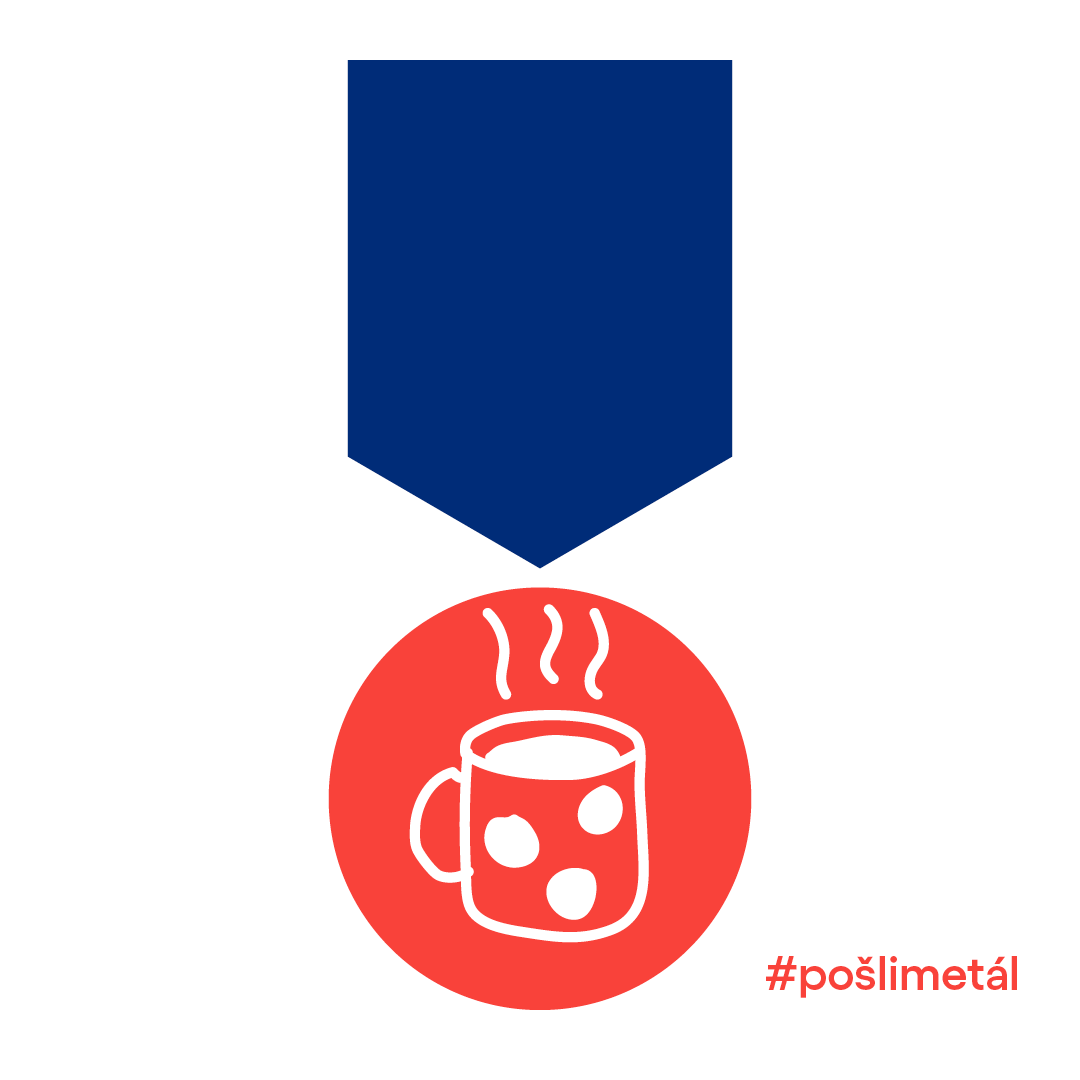 Za péči
o nemocné